Signals
Lab 2 – 2019/1440
By: Elham Sunbu
OUTLINE
Generating and viewing different
Objectives
Matlab installation.
Simulink Libraries, Model Files and changing blocks properties.
Generating and viewing different waveforms (amplitude, frequency, and phase).
Blocks Required :
Signal Generator   -  Sine       – Scope
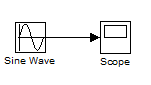 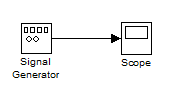 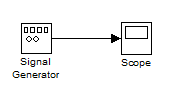 We can find these blocks in the following locations of Simulink Library
Signal Generator, Sine blocks:
Simulink → Sources → Signal Generator, Sine
View Block:
 Simulink → Sink → Scope
Sine Wave
*(set the simulation time to 1 second)
Part1: Generating waveforms using the Signal Generator Block
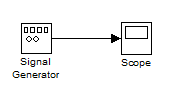 Using a Signal Generator Block generate the following waves:
A sin wave that has frequency (f) 3 Hz and amplitude (A) 2 v
A square wave that has f = 1Hz and A = 2v
A sawtooth wave that has f = 3Hz and A= 3v
Part 2: Generating waveforms using the Sine Wave Block
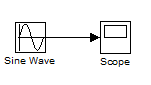 Using a Sine Wave Block generate the following sine waves
3 sin(4π)
sin(10π+ π/2)
5 sin(6π+ 3π/2)
Part 3: Viewing more than one signal on the Scope Block
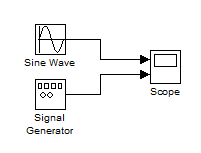 Use the Scope Block to view the following 2 signals at the same time
a sin wave that has ω = 4π , A = 2v and φ = π
  a square wave that has f = 3Hz and A = 3v
a sawtooth wave that has f = 4Hz and A = 2v
  a sin wave that has f = 4Hz and A = 4v
a sin wave that has ω = 8π , A = 1v and φ = 0
 a sin wave that has ω = 6π , A = 3v and φ = 2π
Thank You
9